6E-1
Phase structure of topological insulators by lattice strong-coupling expansion
Yasufumi Araki
(The Univ. of Texas at Austin)
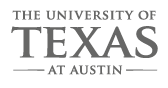 [1] YA and T. Kimura, Phys. Rev. B 87, 205440 (2013)
[2] A. Sekine, T. Z. Nakano, YA and K. Nomura,      Phys. Rev. B 87, 165142 (2013)
Jul. 29 - Aug. 3, 2013: Lattice 2013 @ Mainz, Germany
Topological insulators
“Insulator”
Conduction band and valence band are separated by a large bandgap.
“Topological”
Wave function of electron is characterized by nontrivial topology.
e.g.) Topological invariant - Chern number (Z, Z2,...)
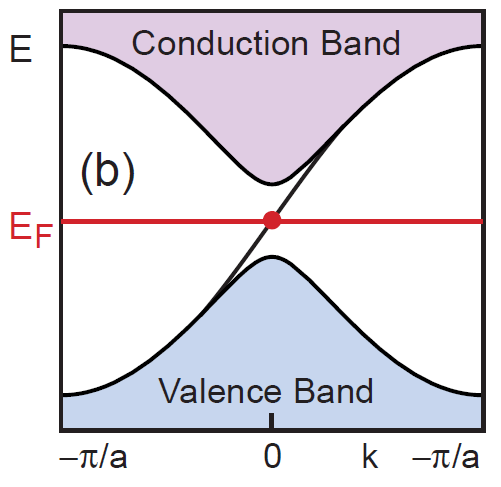 Existence of massless chiral fermions:
surface states (3D)
edge states (2D) - carries anomalous/spin Hall current
2005: Theoretical prediction - Kane, Mele
2007: First observed in HgTe - Konig et al.
Hasan, Kane (2010)
This work
Question:
Effect of e-e interaction on the topological nature?
cf.) (Eff. theory of) graphene (2D massless Dirac fermion)
Exciton condensate
Analogy to “chiral symmetry breaking” in QCD
Drut, Lahde (2009)Araki, Hatsuda (2010)
spontaneous gap generation (in the bulk)
Changes the topological band structure in TIs…?
Apply lattice gauge theory …
TIs can be described in terms of Wilson fermions.
e-e interaction in terms of QED = U(1) gauge theory.
[1] 2D topological insulators (Kane-Mele model on honeycomb lattice)
[2] 3D topological insulators (Wilson fermion on square lattice)
Topological phase structure changes from noninteracting systems.
2D lattice fermions
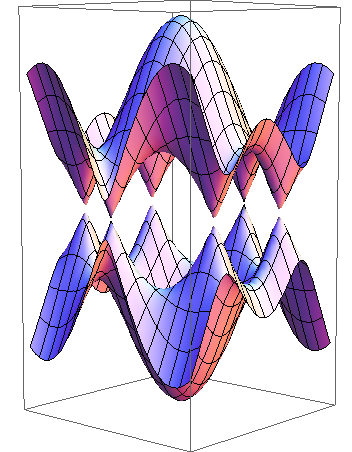 Fermions on honeycomb lattice (e.g. graphene):
“Dirac cone” structure around two Dirac points K±.
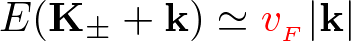 Wallace(1947)
Two Dirac nodes are degenerate: “doublers”
Physical interpretation of the “mass term”
K
K’
= staggered magnetic field: m
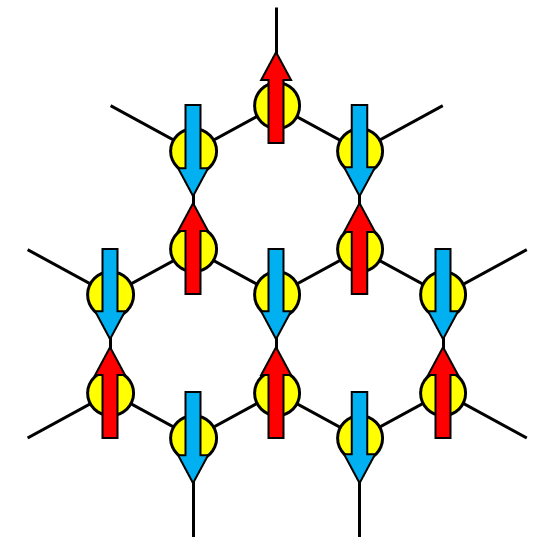 A-site favors ↑. / B-site favors ↓.
induces antiferromagnetism in z-direction.
momentum independent: nontopological mass term
2D topological insulators
Kane-Mele model
Kane, Mele (2005)
Spin-orbit interaction (t’) is incorporated on the honeycomb lattice.
Leads to “effective mass” term in the bulk
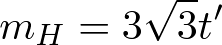 becomes a “topological insulator”
characterized by quantum spin Hall effect
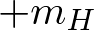 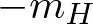 K’
K
Momentum-dependent mass term
Degeneracy of Dirac nodes is split by spin-orbit interaction.
Analogy to the Wilson term
Topological phase structure
Non-interacting system:
Kane, Mele (2005)
m
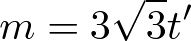 Normal insulator(Uniform SDW)
K’
K
Topological insulator(Quantum spin Hall)
t’
In the presence of e-e interaction…?
QED on honeycomb lattice
[1]
Incorporate e-e interaction mediated by electromagnetic field.
Define QED on honeycomb lattice - apply Lattice gauge theory.
Araki (2011), Giuliani et al. (2012), Buidovich et al. (2012)
Electrons:
(x,y) : defined on honeycomb lattice.
τ : discretize by Δτ like staggered fermions.
Electromagnetic field:
τ
Link variables between lattice sites.
Kinetic term: given as a sum of plaquettes.
proportional to “inverse coupling”:
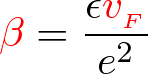 (~0.04: graphene)
Strong coupling expansion
(1) Expand the partition function by β (strong coupling expansion).
(2) Integrate out the link variables.
Decompose into short-range interaction terms.
O(β0): on-site interaction
~ Lattice version of Hubbard model.
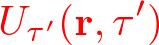 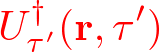 (3) Introduce bosonic auxiliary fields.
(Extended Hubbard-Stratonovich transformation)
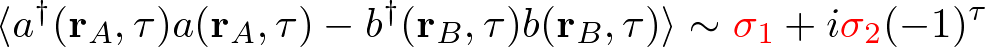 (4) Integrate out the fermionic fields.
Effective potential F(σ; m, t’)
Order parameters
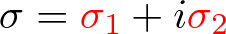 σ1(=z-direction)
|σ| : imbalance between two sublattices
t’, m
θ : direction in the U(1) spin subspace
σ : antiferromagnetism (spin density wave)
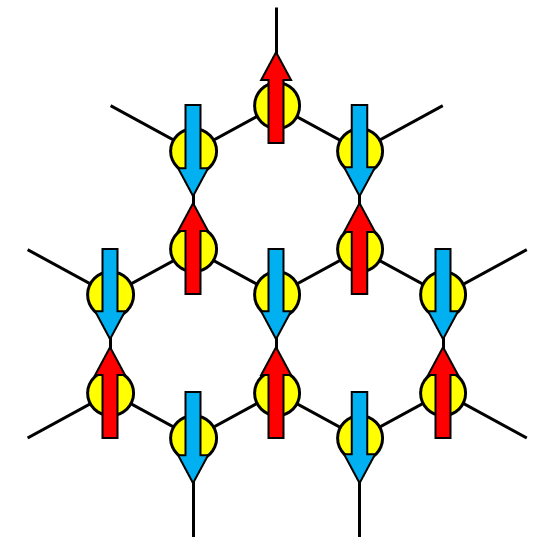 σ2(=x-direction)
t’ and m breaks spin symmetry in z-direction explicitly.
σ1 and σ2 should be distinguished.
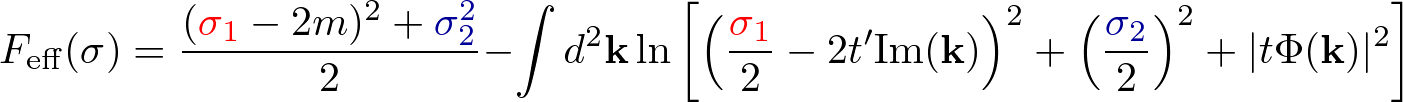 Behavior of order parameters
Fix t’=0.5t’C / Vary m=0→∞.
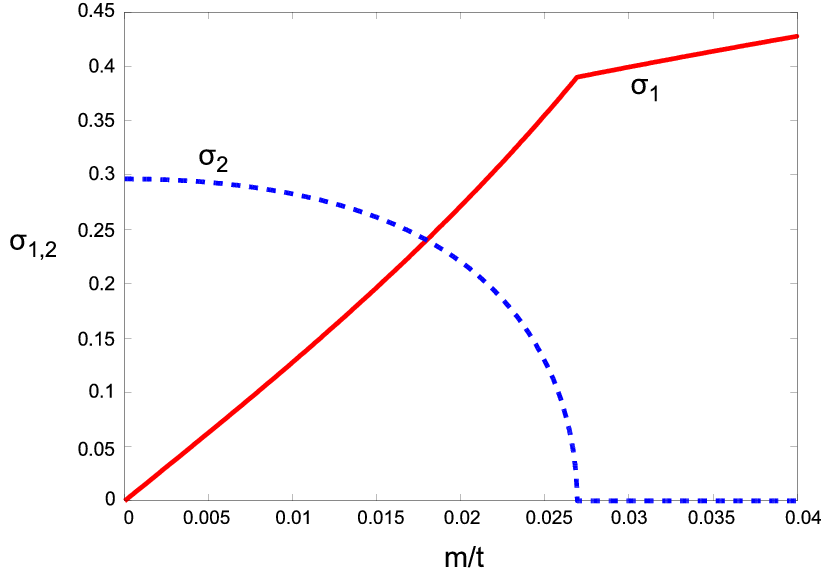 σ2≠0 for small m.
σ1→∞, σ2=0 for m→∞.
tilted
normal
Phase diagram
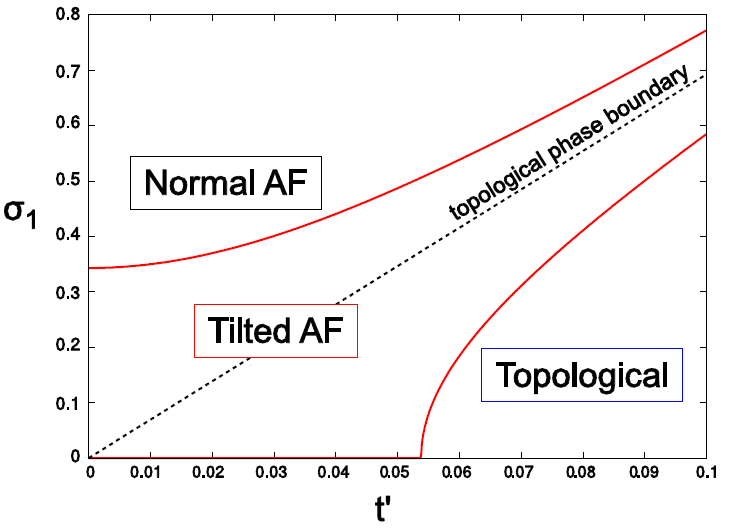 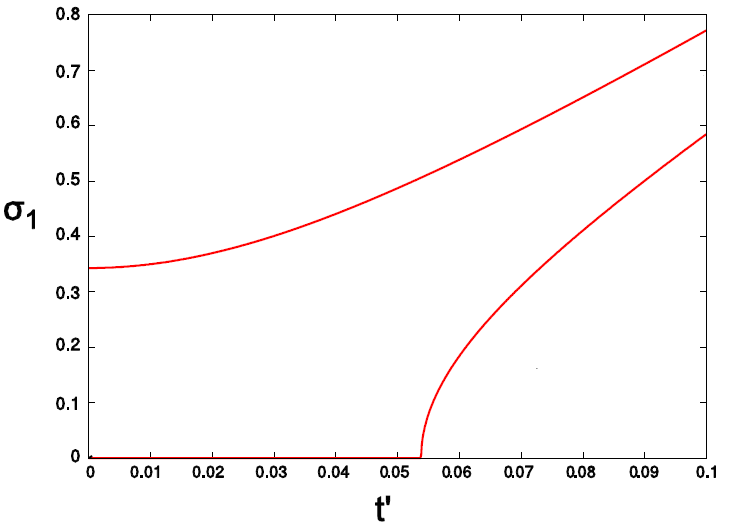 (σ2=0)
(instead of m)
(σ2=0)
(σ2≠0)
New phase (Tilted AF) appears by the effect of e-e interaction.
[Speaker Notes: experimental]
Analogy to Lattice QCD
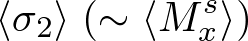 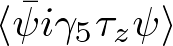 Phase structure of topological insulators can be conjecturedfrom lattice QCD...?
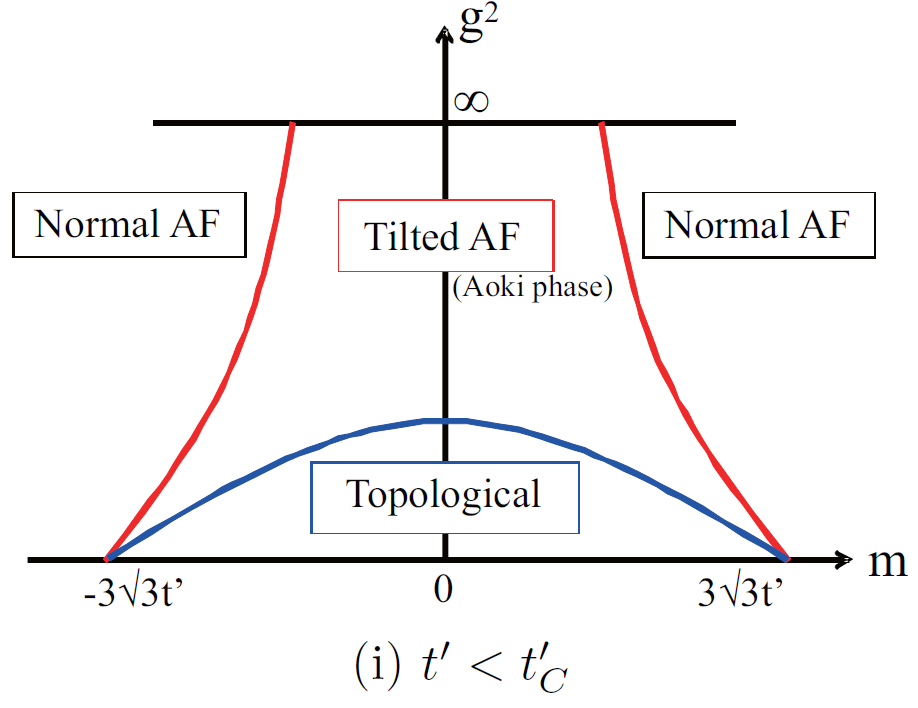 3D topological insulator
[2]
2D TI: single Z2 invariant (Chern number)
3D TI: four Z2 invariants
various topological phases
3D TIs (e.g. Bi2Se3) are described phenomenologically by Wilson fermions:
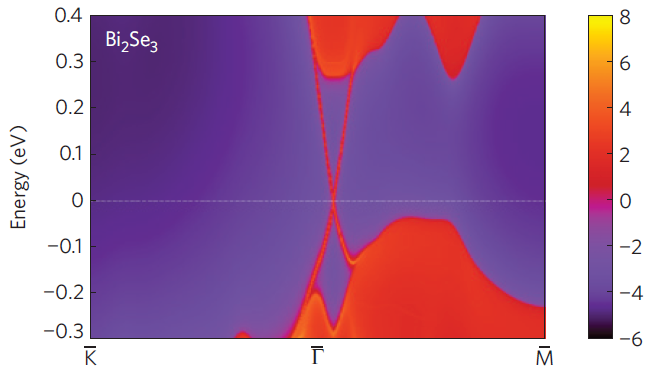 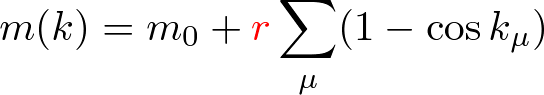 Zhang et al. (2009)
-2r < m0 < 0: “strong topological insulator”
e-e interaction defined by QED (U(1) lattice gauge theory)
Strong coupling expansion + Mean-field analysis
Effective potential F(φσ,φπ)
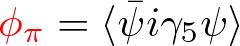 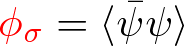 “pseudospin ferromagnetism”
Phase structure
〈φπ〉 vanishes everywhere in the phase diagram.
TI/NI transition is characterized by effective mass
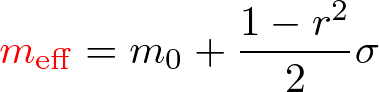 Strong coupling limit
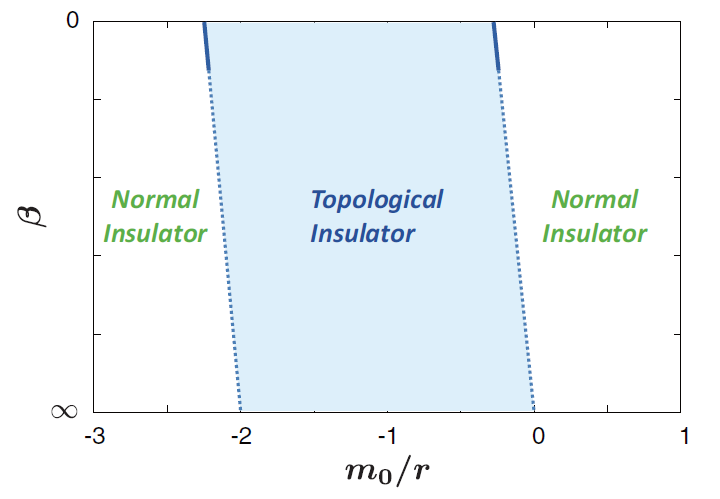 (r: fixed)
Noninteracting limit
- TI state persists in the strong coupling region.
- TI/NI transition is shifted by the e-e interaction.
Summary
The effect of e-e interaction on topological insulators is investigated.
TI band structure can be described in terms of Wilson fermions.
Topological phase structure is shifted by the strong e-e interaction:
2D: new phase (“Tilted AF”) appears between TI/NI transition.
3D: TI persists at strong coupling; phase boundary is shifted.
Change of physical properties under the phase transition…?
anomalous (spin) Hall conductivity, existence of surface states, …
Analogy to lattice QCD phase structure…?
existence of “pions”?
Backup slides
Band strcture of graphene
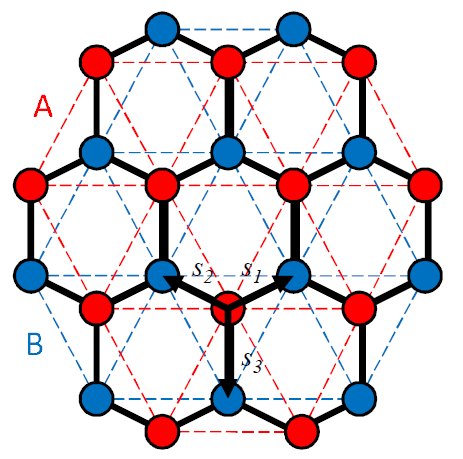 Tight-binding Hamiltonian:
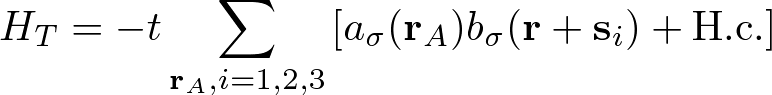 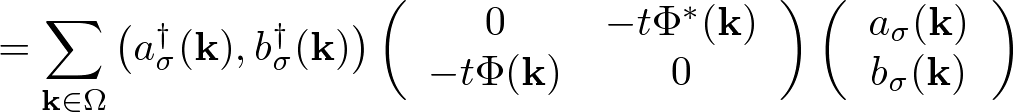 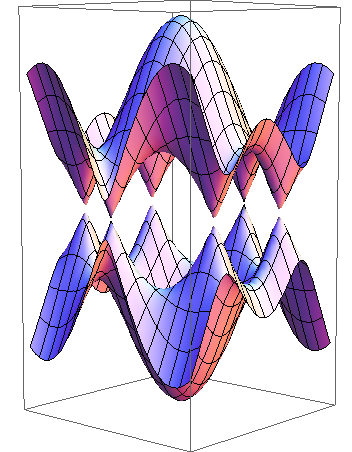 E
“Dirac cone” structure at long wavelength.
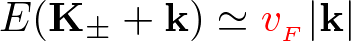 Wallace(1947)
... around two Dirac points K±.
Gapless “semimetal” at half-filling.
kx
ky
Effective field theory
Sec. 2.1
Tight-binding Hamiltonian:
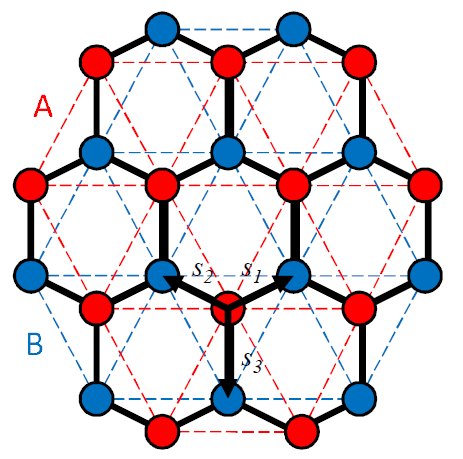 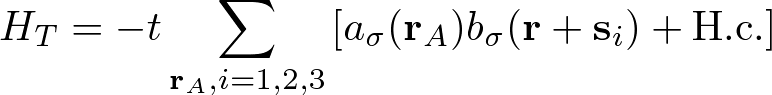 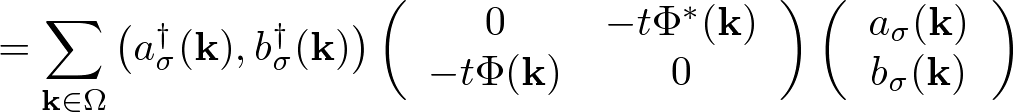 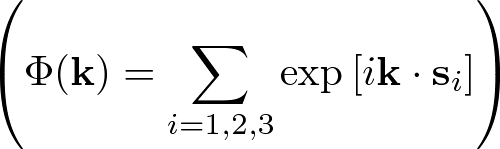 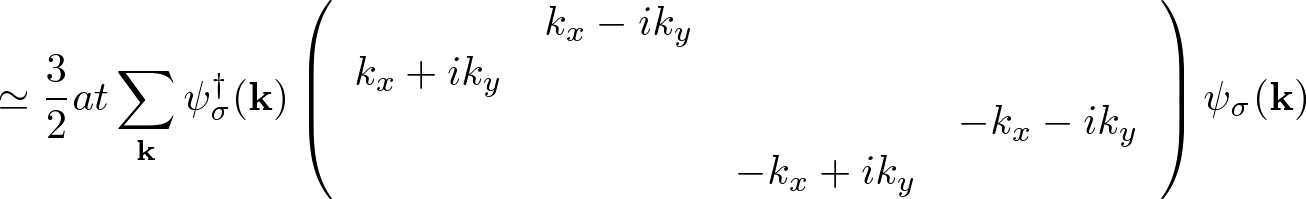 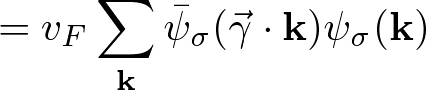 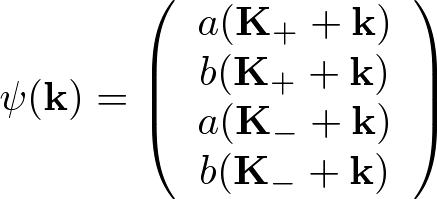 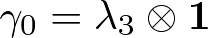 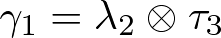 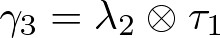 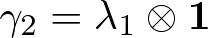 λ: sublattice / τ: valley
Reduced QED
Sec. 2.2
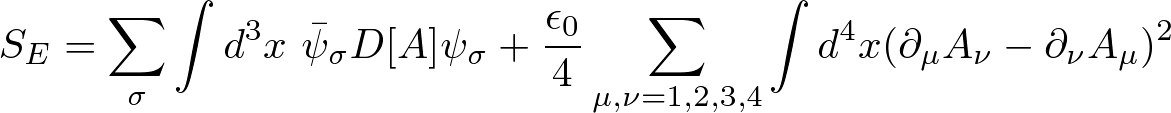 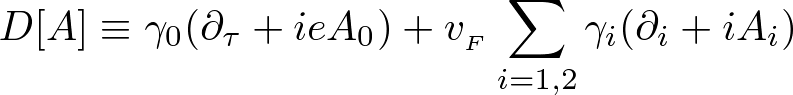 Scale transformation:
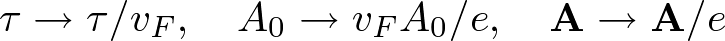 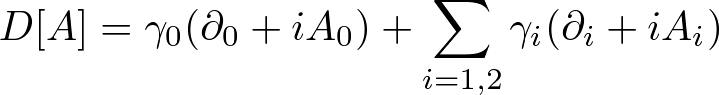 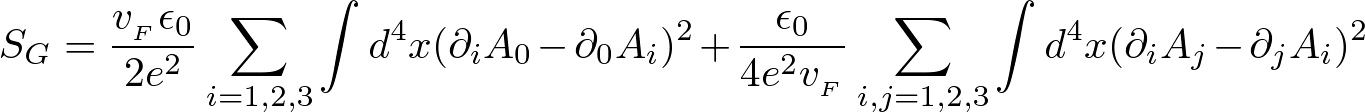 Saddle point approximation:
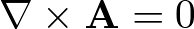 Spatial components (=retardation) can be neglected.
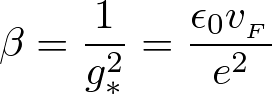 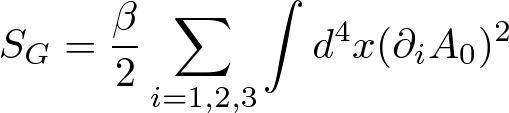 Introducing a bandgap
Staggered magnetic field:
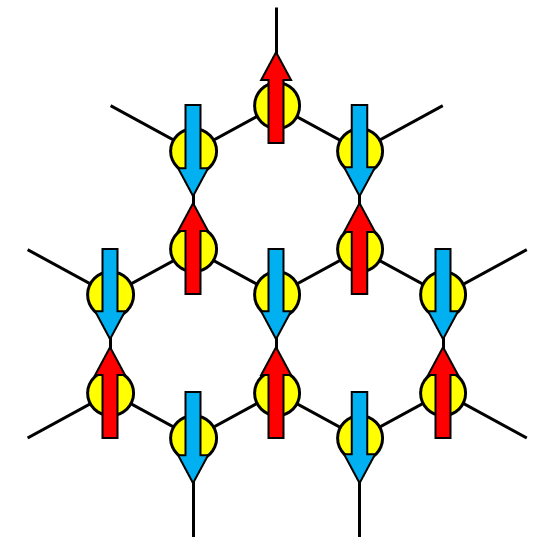 Apply a spatially periodic magnetic field so that
A-site favors ↑. / B-site favors ↓.
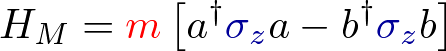 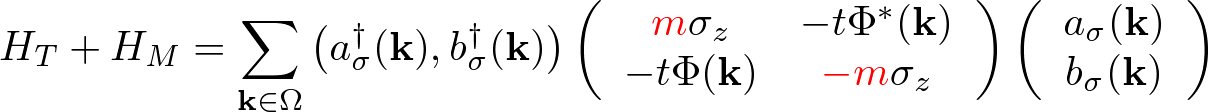 Opens a finite gap m at each Dirac point.
(Topology of the ground state is trivial.)
Kane-Mele model
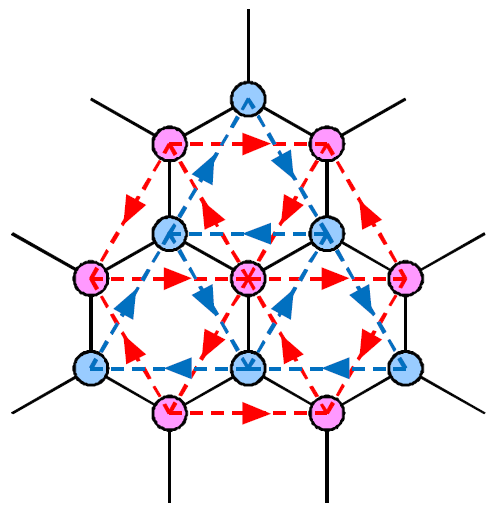 Second-NN hopping = spin-orbit interaction
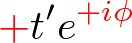 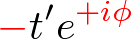 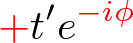 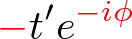 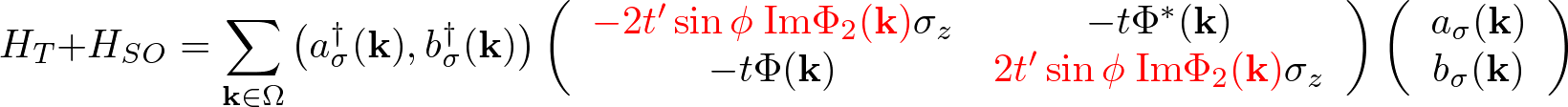 Opens a gap
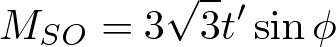 at each Dirac point.
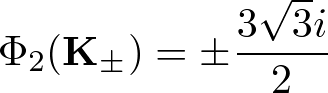 Sign of “mass” depends on valley (Dirac point) index:
+MSO around K+ ; -MSO around K-
Nontrivial topology of the ground state w.f.
Doubling problem and spin symmetry
Sec. 2.3
Imaginary time is discretized by lattice spacing Δτ.
Pole of fermion propagator appears at ω=π/Δτ
as well as at ω=0.
Number of d.o.f. is doubled: Doubling problem
Nielsen, Ninomiya (1981)
To retain the physical d.o.f.:
(i) remove the spin index.
(ii) treat doublers as spin d.o.f. (staggered discretization)
Spin SU(2) is restricted to U(1). (defined in the (z,x)-plane)
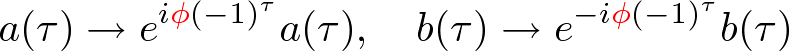 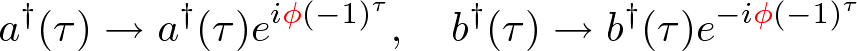 i.e. Full spin symmetry is intrinsically broken.
Remnant U(1) spin is broken by SDW (antiferromagnetism).
Spin and staggered representation
App. A
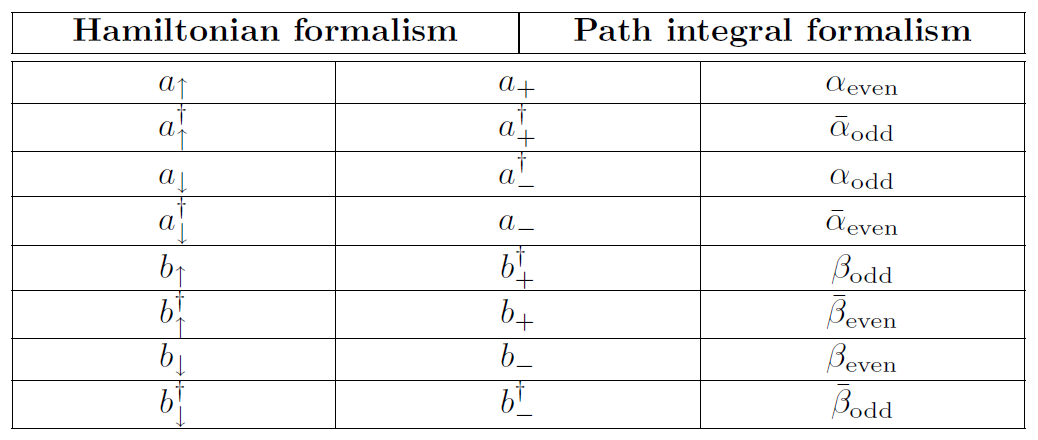 eigenvalue of Sy.
Strong coupling expansion
Expansion by β (strong coupling expansion) is valid.
(β=0: strong coupling limit)
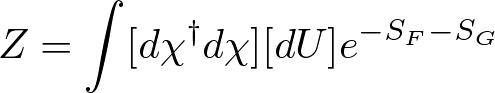 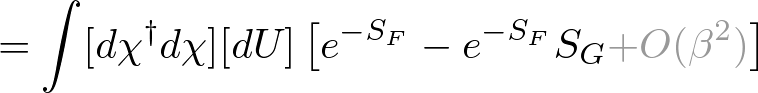 O(β0)
O(β1)
O(β0): on-site interaction
O(β1): NN interaction
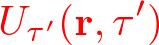 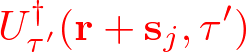 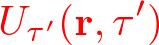 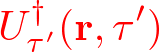 Short-range interaction terms are derived systematically.
Strong coupling limit
[O(β0)]: On-site 4-Fermi term is generated.
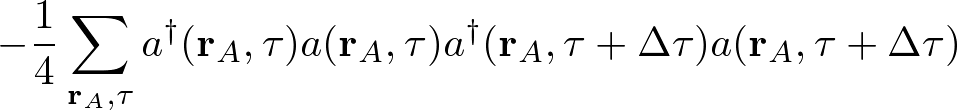 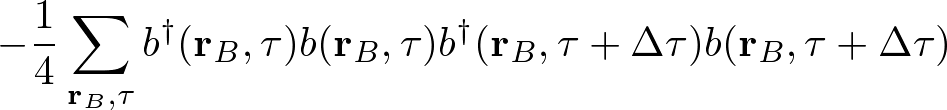 ~ Lattice version of Hubbard model.
Bosonic auxiliary fields: (Extended Hubbard-Stratonovich transf.)
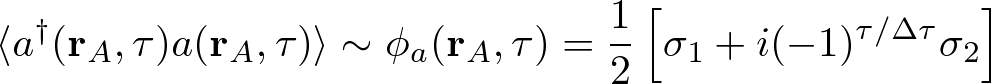 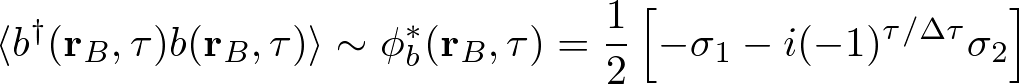 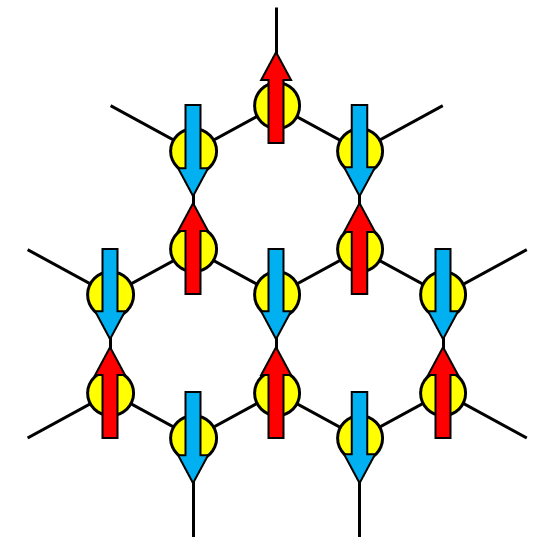 Remnant U(1) spin:
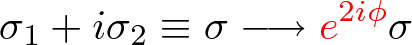 σ serves as an order parameter for
sublattice / spin symmetry breaking.
= Antiferromagnetism (Spin Density Wave)
Spontaneous symmetry breaking
Thermodynamic potential: (mean field ansatz)
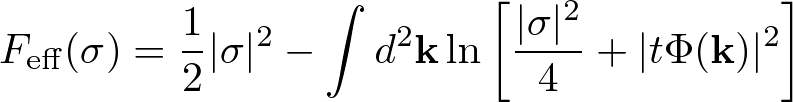 Dirac cone structure leads to log-singularity at σ=0.
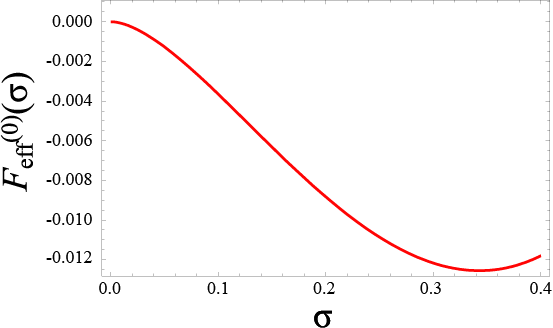 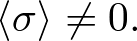 Phase of σ can be chosen arbitrarily in remnant U(1).
Effect of spin-orbit interaction t’
In the absence of staggered magnetic field m:
Two Dirac cones interrupt each other in σ1-direction.
σ1 vanishes at the potential minimum.
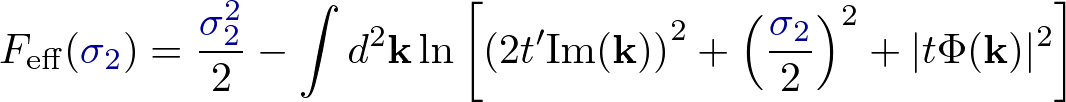 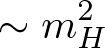 Log singularity is moderated by the SOI gap.
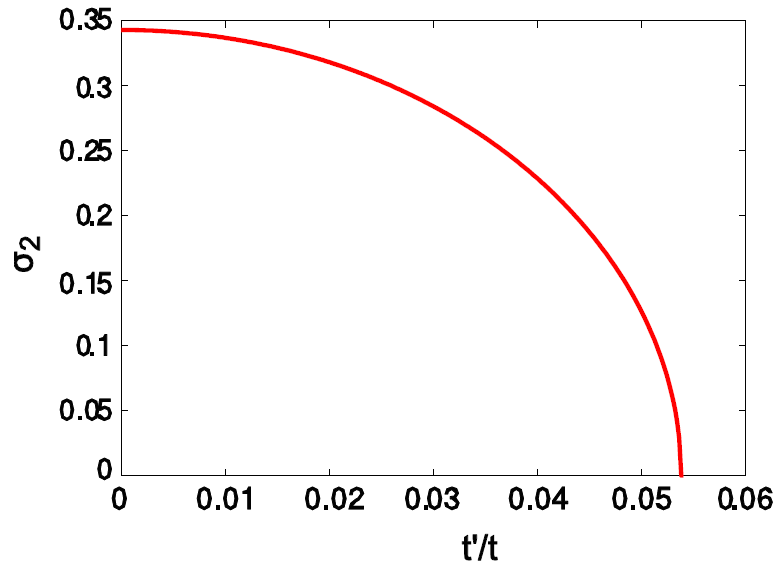 Order parameter σ2 getssuppressed as t’→∞.
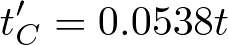 (2nd order)
Physics of Tilted AF phase
z
σ1
source: m, t’
U(1) remnant spin symmetry
SU(2) full spin symmetry
NG mode?
Normal AF
Tilted AF
y
σ2
x
Physics of NG mode:
transport properties (QHE,QSHE), ...?
Trajectory of potential minimum
Sec. 3.4.2
Fix t’ and vary m: 0→∞:
〈σ1〉 is induced by m explicitly. (one-to-one correspondence)
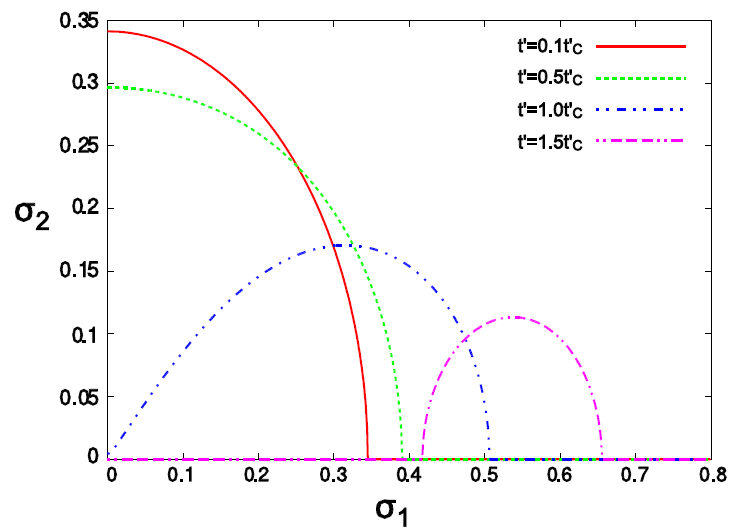 〈σ2〉 vanishes at a certain m (or σ1).
Trajectory of potential minimum
Sec. 3.4.2
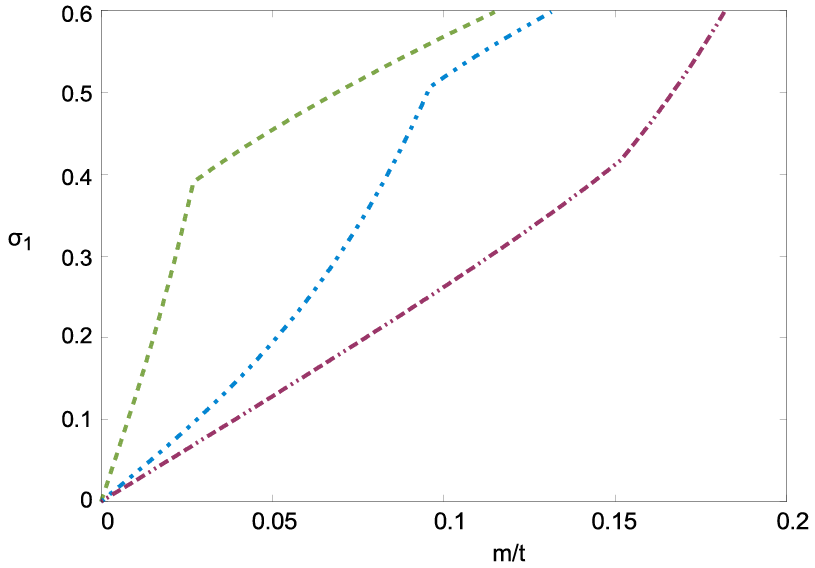 t’=0.5t’C
t’=1.5t’C
t’=1.0t’C
σ1 monotonically increases as a function of m.
Phase structure
Sec. 3.4.2
Parametrize by (t’,m):
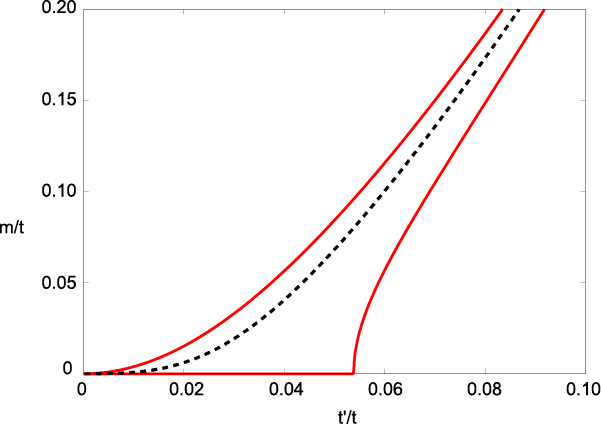 Normal AF
Topological
Tilted AF
Relation to previous studies
Monte Carlo simulations of Kane-Mele-Hubbard model:
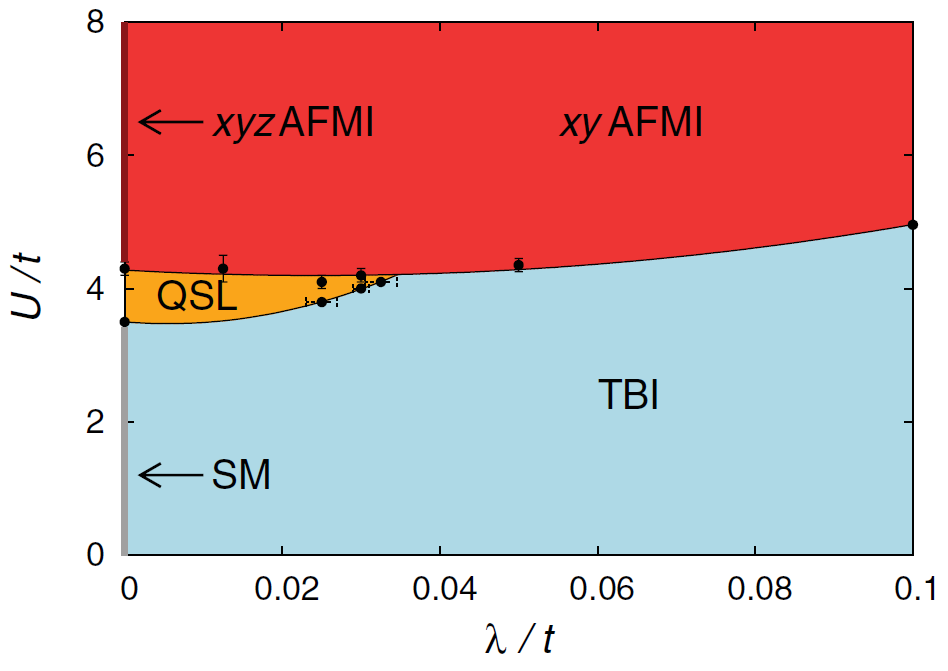 (xy-antiferromagnetic insulator = “Tilted AF”)
(Topological band insulator)
Hohenadler et al. (2012)
Our result corresponds to U→∞ limit with m-axis.
4D Quantum Hall system
Sec. 3.4.2
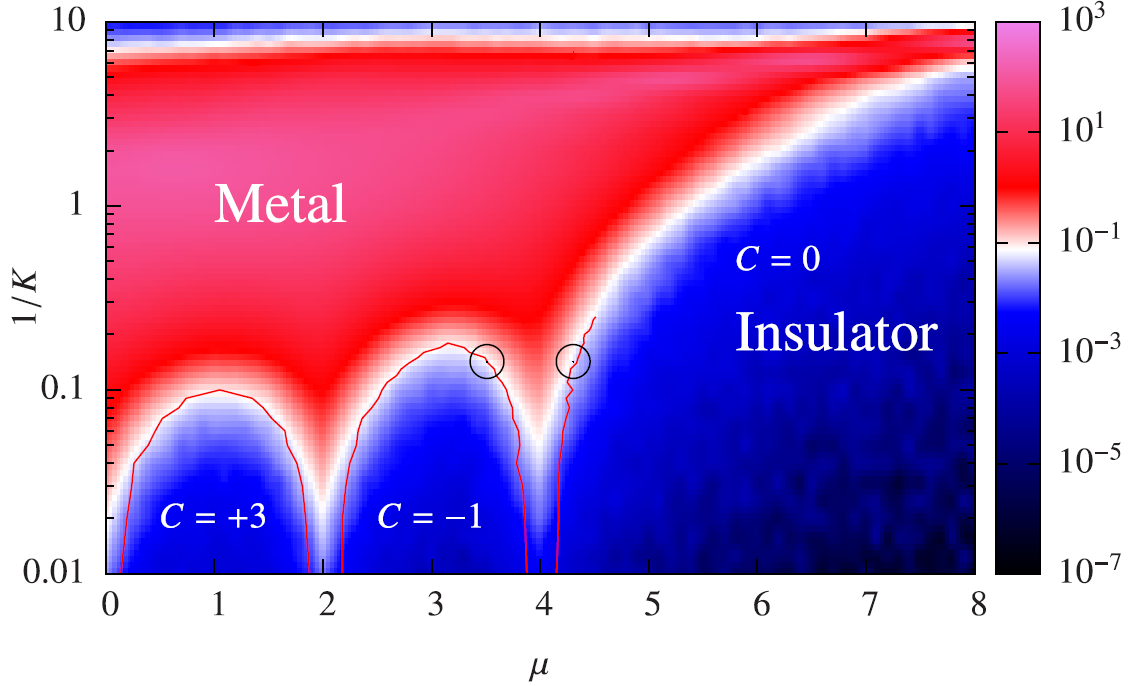 mean displacement
J. M. Edge et al. (2012)
C=0 Insulator: Normal insulator
C≠0 Insulator: Topological insulator
Metal: Tilted AF? (effect of NG mode?)
Conjecture from lattice QCD
Phase structure of topological insulators can be conjecturedfrom lattice QCD...?
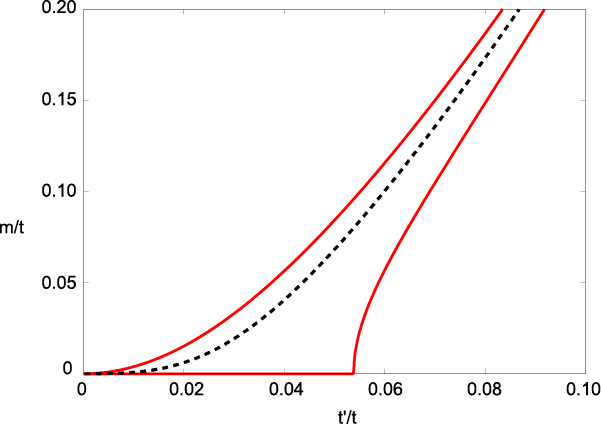 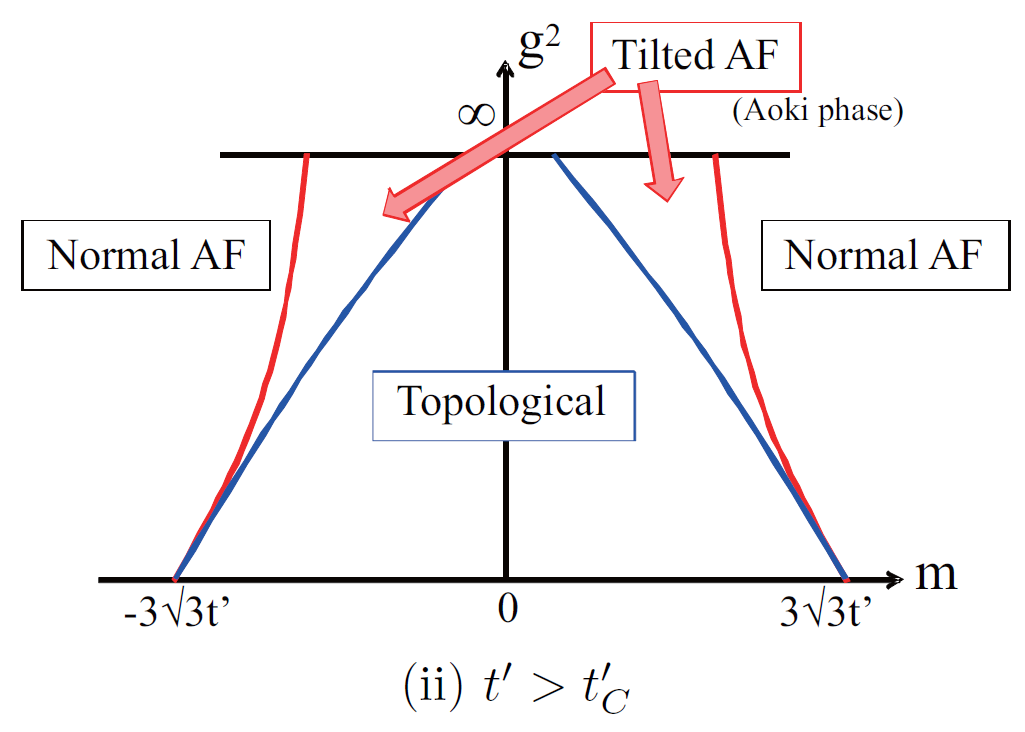 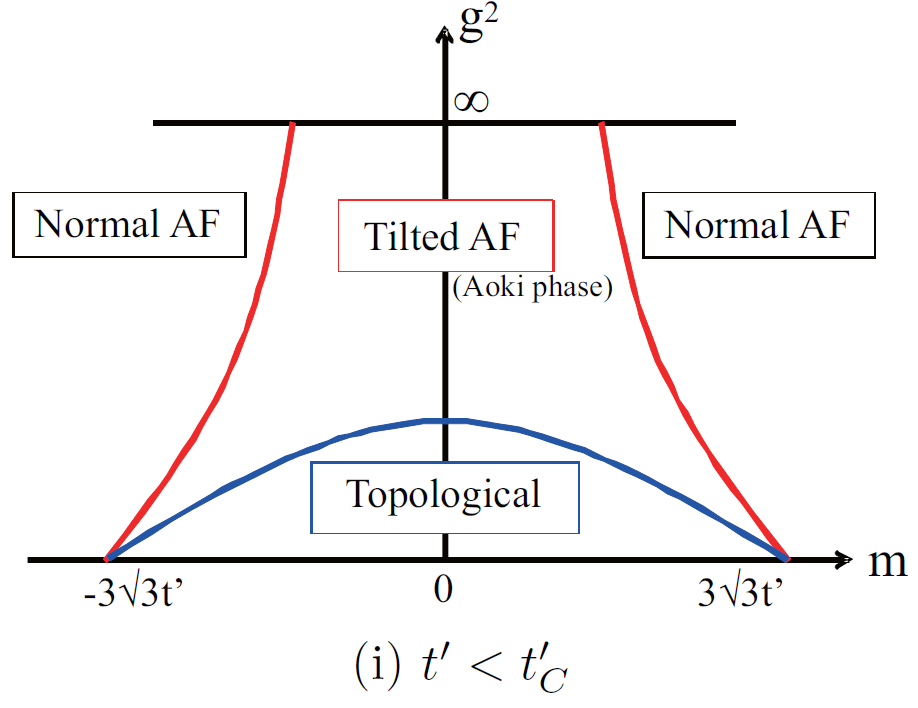